Электротравма
Выполнил: интерн Иванив Д.Е.
Куратор: асс. Кушнаренко К.Е.
Определение и актуальность
Электротравма - это непредвиденное патологическое действие электрического тока на организм, которое вызывает системные функциональные расстройства ЦНС, сердечно-сосудистой и дыхательной систем и приводит к местным повреждениям.
Актуальность данной темы можно выразить и понять через статистику. Ведь именно статистика может наглядно показать проблемы и пути их решения
классификация
1.По степени тяжести
     -Легкая электротравма   -Электротравма средней тяжести   -Тяжелая электротравма   -Крайне тяжелая электротравма
2. По месту получения
    -бытовые
    -производственные (напр., у электриков)
    -природные (напр., молния)
3. По характеру травмы
    -местные
    -общие
4.По причине получения
-непосредственное прикосновение
-бесконтактные
-попадание человека в зону короткого замыкания фазы на землю
Факторы, определяющие тяжесть электротравмы:
Сила электрического тока
Напряжение и длительность действия
Тип ткани, через которые проходит электрический ток
Общая сопротивляемость тела пострадавшего
Индивидуальные особенности организма в момент действия электрического тока
Петли тока
Механизм действия электрического тока на организм
Электрический ток оказывает на организм специфическое (биологическое, электрохимическое, тепловое, динамическое) 
   неспецифическое действие.
Тепловое действие
Электрохимическое действие
Динамическое(механическое) действие
4.Биологигеское действие тока 
     В результате действия тока происходит раздражение гладкой и скелетной мускулатуры, эндокринной и нервной системы, внутренних органов. В результате тонического сокращения диафрагмы и спазма голосовых связок нарушается функция внешнего дыхания. Действие тока на сердечную мышцу приводит к развитию фибрилляции желудочков сердца. Спазм мускулатуры артерий приводит к резкому повышению артериального давления. Органы внутренней секреции отвечают выбросом гормонов (в первую очередь — катехоламинов). Электрический ток оказывает разнообразное действие на нервные рецепторы и проводники.
Неспецифическое действие электрического тока 

    Ожог роговицы
Поражение слухового 
аппарата
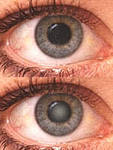 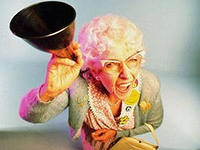 клиника
1.Местные (электроожоги) симптомы 

2.Общие (электротравма) симптомы

      3.Их сочетание
электроожоги
Общие симптомы
степени общей реакции организма на электротравму: 
I — судорожное сокращение мышц без потери сознания; 
     II — судорожное сокращение мышц с потерей сознания; 
     III — судорожное сокращение мышц с потерей сознания и нарушением сердечной деятельности или дыхания; 
     IV — клиническая смерть.
лечение
Неотложная помощь
Госпитальная терапия
Спасибо за внимание